家族
Listening I
10月15日　火曜日
ちびまる子ちゃん
https://www.youtube.com/watch?v=dkW4_Y-CVA4
・家族にだれがいますか？
・両親の言うことを聞かない
おかあさん：まるこを心配します
お父さん：あまり心配しない、しつれいな
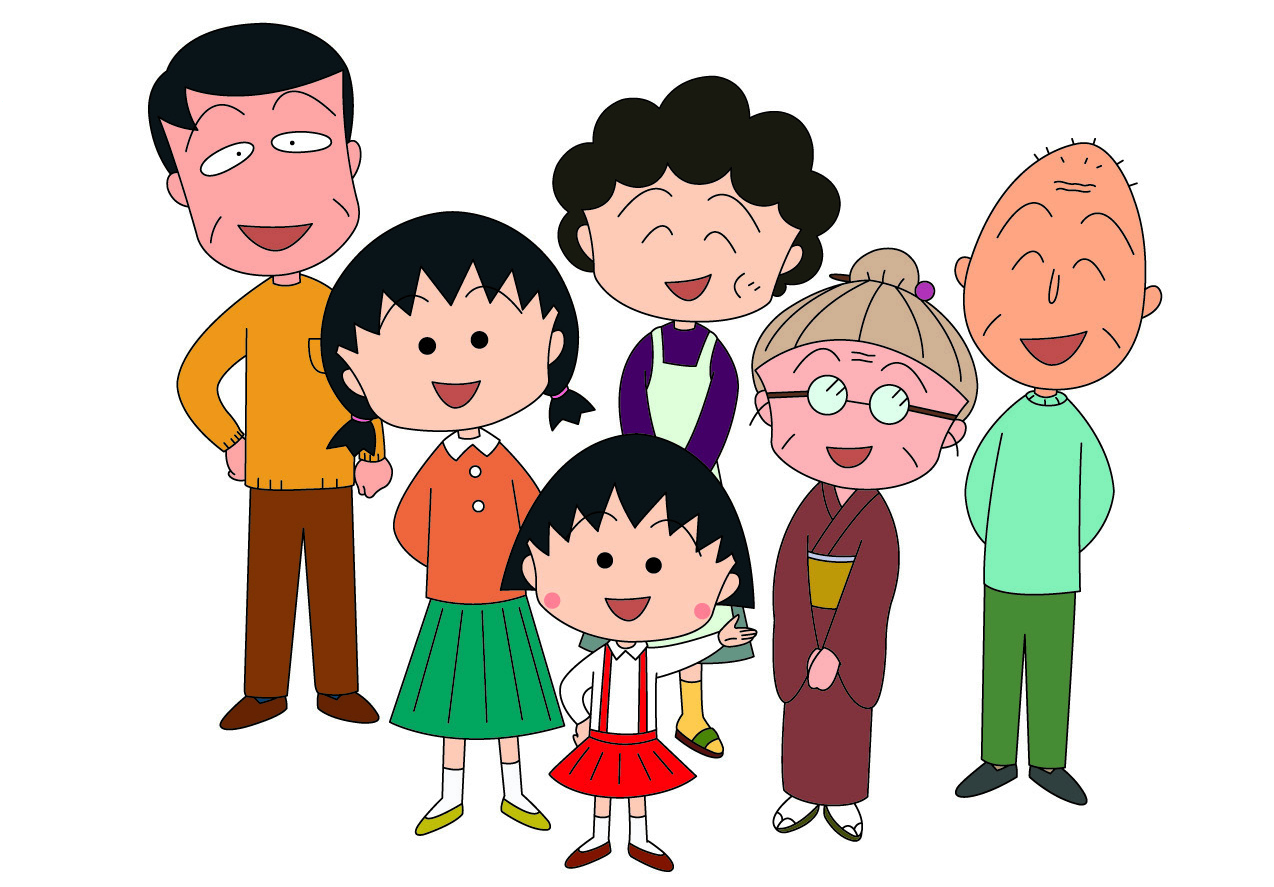 家族の言いかた
おばあちゃん／おばあさん
おじいちゃん／おじいさん
お父さん
お母さん
お兄ちゃん　／お兄さん
お姉ちゃん　／お姉さん
外科医（げかい）の話
たんご
・外科医（げかい）：surgeon 
・息子（むすこ）：son 
・交通事故（こうつうじこ）：traffic accident 
・運ばれる（はこばれる）：being transported
・手術（しゅじゅつ）：operation, surgery
ハンドアウト
たろうくんは　テレビを見ながら　べんきょうする
Verb stem ＋　ながら

自分にきびしかった

まあな：おとこの人
まあね
サザエさん
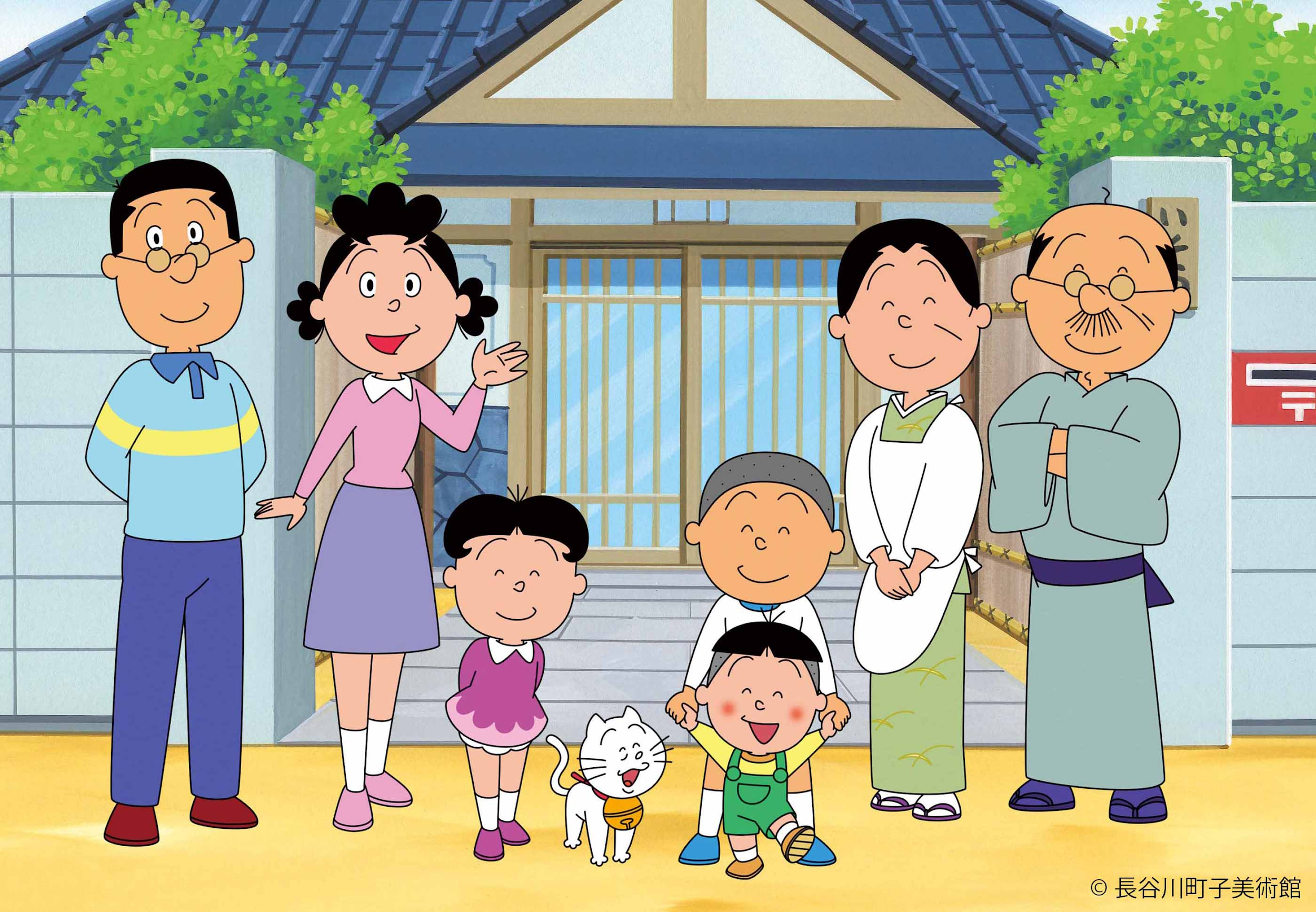 きのう何食べた？　ドラマ
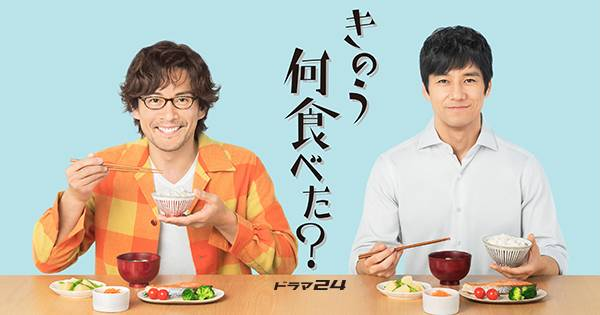 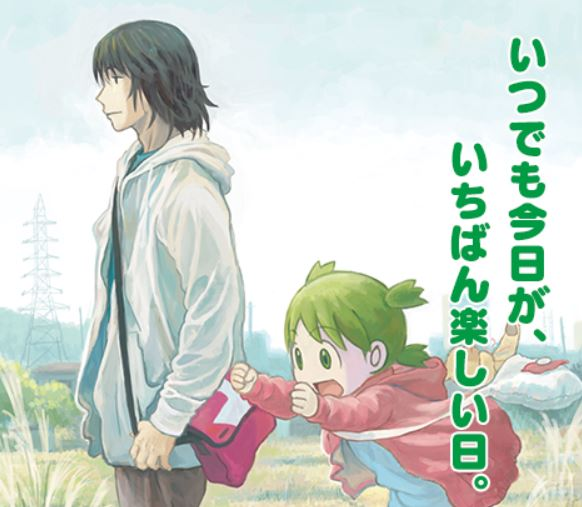 よつばと！　まんが
ママレードボーイ（マンガ、映画）
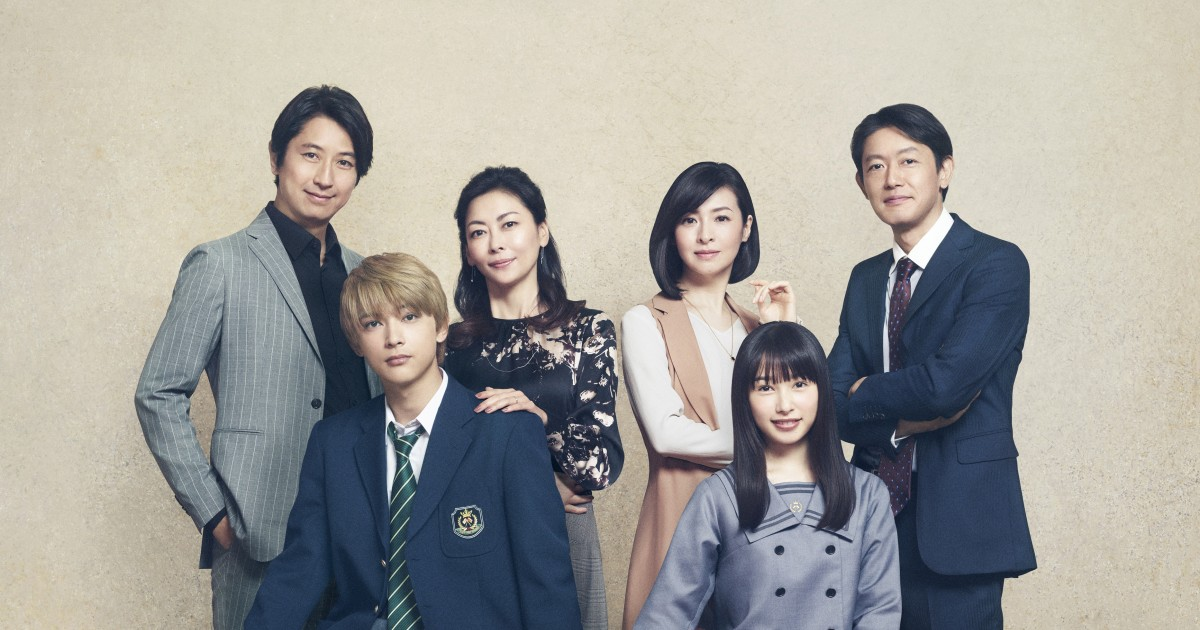 ふくやま　まさはる　『家族になろうよ』
・家族がテーマの歌